Ergebnisse Welle 1:Informationsbedarfe und Erfahrungen von Hausärztinnen und Hausärzten in Deutschland zur Long COVID-Versorgung
12.04.2023
Teil des BMG geförderten Projekts „Post-COVID-19“
John Gubernath, P1
12.04.23
1
Hintergrund und Ziel
Hausärztinnen und Hausärzte bilden primäre Anlaufstelle in der Long COVID Versorgung
Kinderärztinnen und Kinderärzte sind Pendant für Kinder und Jugendliche

Ziel: Beitrag zur Verbesserung des Informations- und Unterstützungsangebots
Untersucht werden:
Grundcharakteristika (z. B. Alter, Geschlecht, Praxisgröße, Region)
Häufigkeit und typische Beschwerden von Pat. mit Long COVID
Erfahrungen mit der Versorgung von Long-/Post-COVID 
Herausforderungen in der diagn. Abklärung, Behandlung,Versorgungskoordination
Informationsquellen und -bedarfe
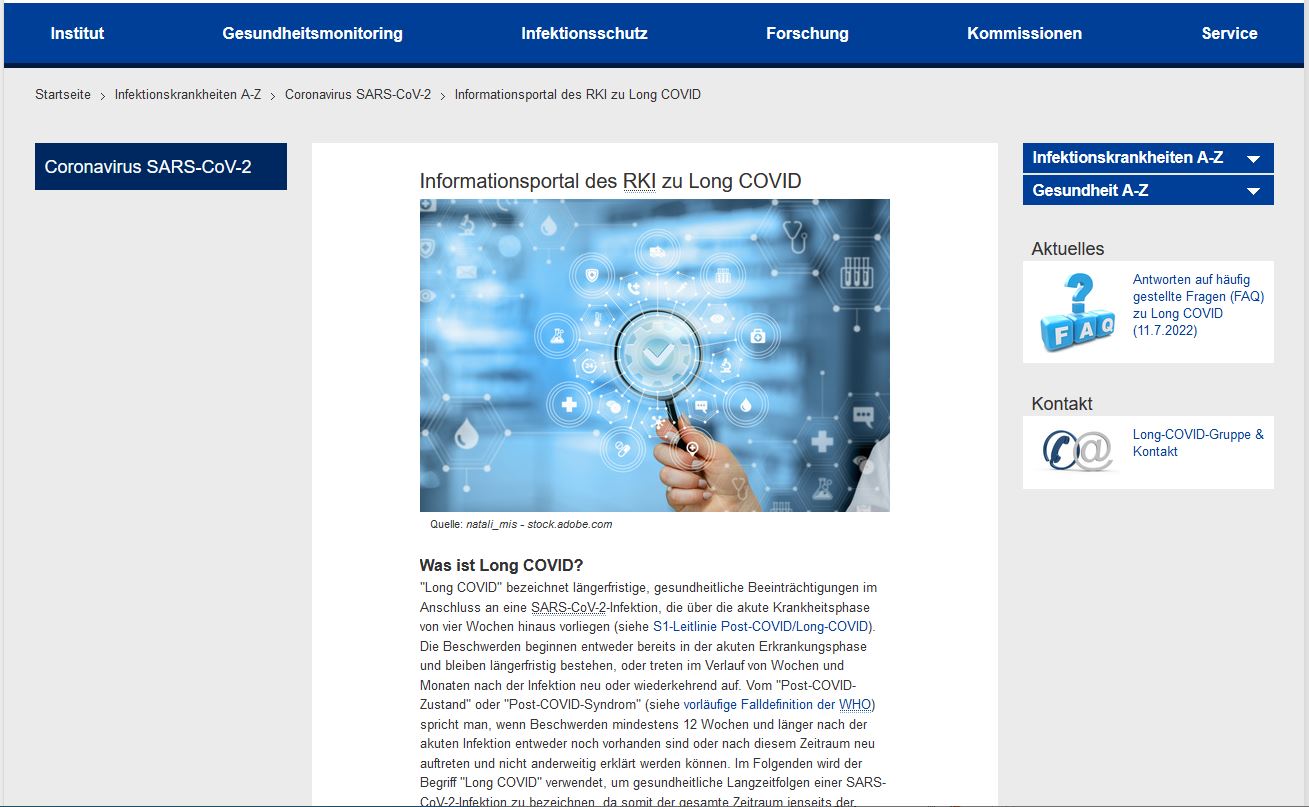 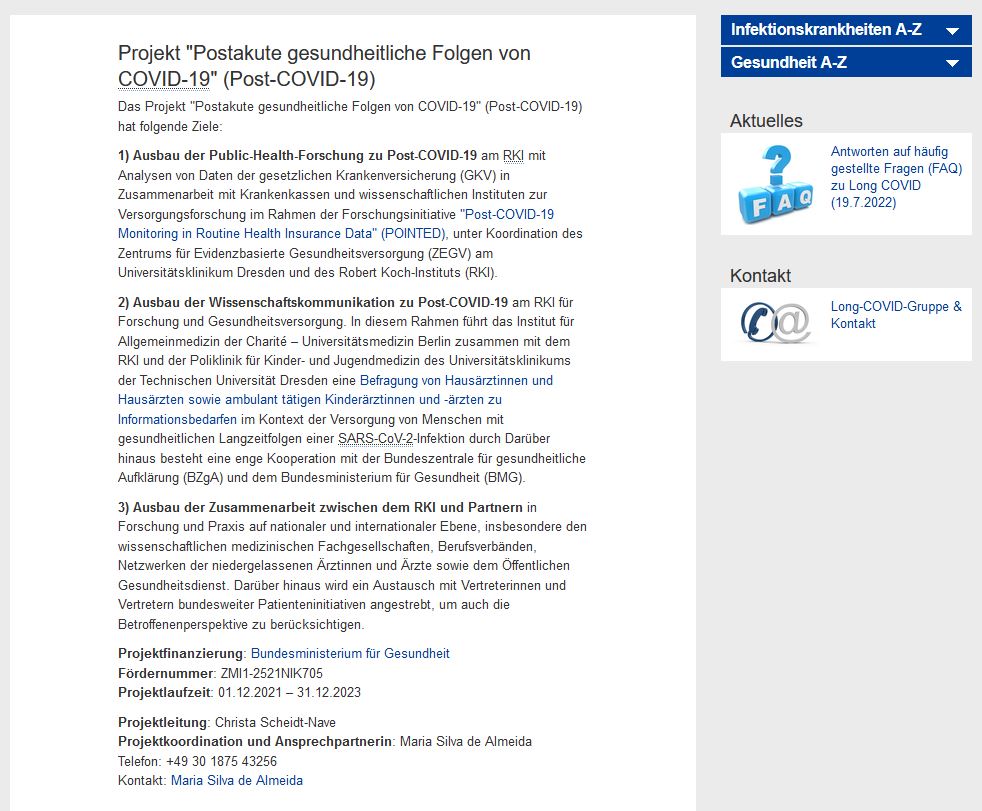 12.04.23
Informationsbedarfe und Erfahrungen in der Long COVID-Versorgung
2
[Speaker Notes: Hausärztinnen und Hausärzte sehen sich selber als erste Ansprechpartnerin und Ansprechpartner (Stengel et al., 2022)
Aber:
Informationslage zum Teil immer noch unübersichtlich
Zufriedenheit über eigenen Wissensstand, Koordinierung der Versorgung und regionales Versorgungsangebot ausbaufähig

Ziel: Beitrag zur Verbesserung des Information- und Unterstützungsangebots für die Ärzteschaft bei ihrem Auftrag zur Versorgung von Patientinnen und Patienten mit Long COVID]
Umsetzung und Methoden
Kooperation
Zusammenarbeit mit dem Institut für Allgemeinmedizin der Charité und der Poliklinik für Kinder- und Jugendmedizin des Uniklinikums Dresden
Unterstützt u.a. von der KBV, DEGAM, DGKJ, DGPI, Deutscher Hausärzteverband, BVKJ

Anonyme online Befragung
Bundesweite Vollerhebung (alle 17 KV Gebiete)
Verbreitung über KBV  regionale KVen  Praxen
Erhebungszeiträume
Welle 1: 	September 2022
Welle 2: 	Mai 2023
Aktuell laufen Vorbereitungen für Welle 2
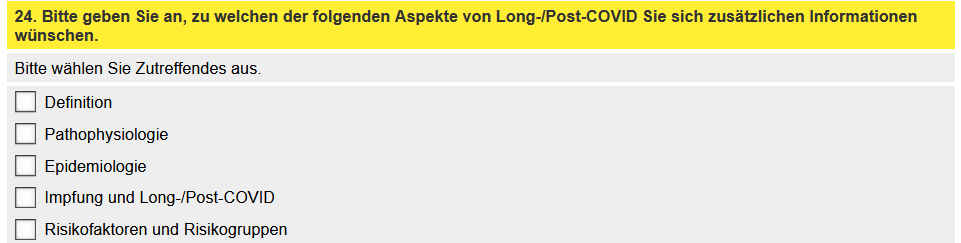 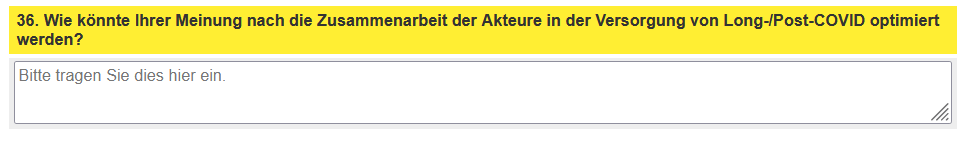 12.04.23
Informationsbedarfe und Erfahrungen in der Long COVID-Versorgung
3
[Speaker Notes: Ärztliche Selbstverwaltung, Med. Fachgesellschaften, Fachverbänden]
Anschreiben
12.04.23
Informationsbedarfe und Erfahrungen in der Long COVID-Versorgung
4
Teilnahme Welle 1 – September 2022
Insgesamt 1280 Teilnehmende
1039 (gültige) Teilnahmen:
HÄ: 899 (ca. 90 % mit LC Pat.)
KÄ: 140 (ca. 67 % mit LC Pat.)
Response (bundesweite Vollerhebung):
2,5 % der HÄ
2,9 % der KÄ
Gewichtung: Region, Alter, Geschlecht
Teilnahmen und Responseraten nach BL erhalten von der Charité
12.04.23
Informationsbedarfe und Erfahrungen in der Long COVID-Versorgung
5
[Speaker Notes: Response in Welle 2 wird verbessert durch:
Hausärzteverband an Bord
Nehmen Angebot der Berufsverbände war
KVen borab besser einbinden

Jüngere AG unter-, ältere AG überrepräsentiert
Kaum Anpassungsbedarf bei Geschlecht

BW stark überrepräsentiert
BY und Region Zentral-West (Nordrhein-Westfalen, Hessen, Rheinland-Pfalz, Saarland) stark unterrepräsentiert

Gewichtung bei HÄ]
Wo suchen HÄ nach Informationen zu Long COVID?
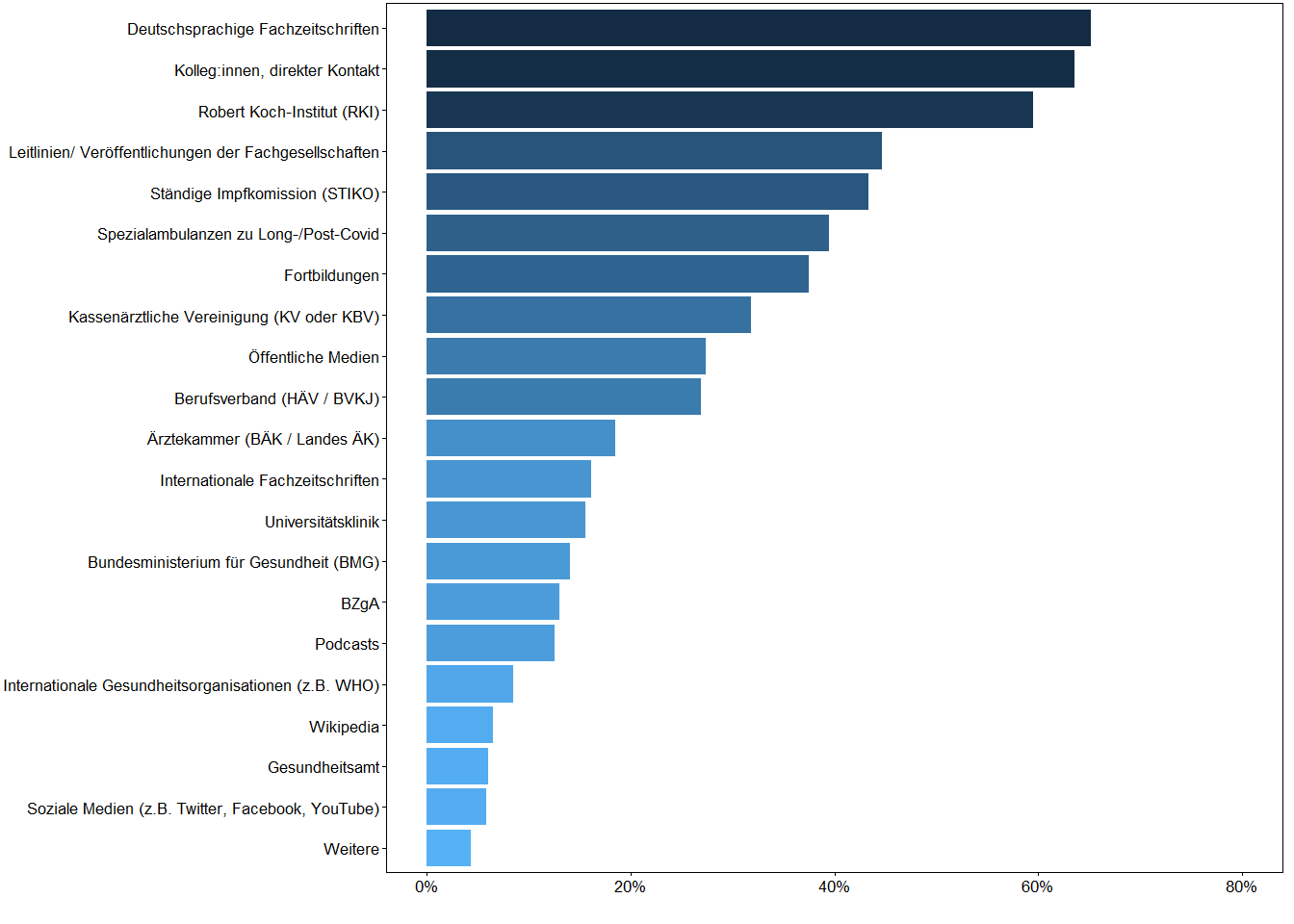 99% der HÄ gaben an, bereits nach Informationen zu Long COVID gesucht zu haben
Am häufigsten genannt:Fachzeitschriften, Kolleginnen und Kollegen,RKI (ca. 60%)
12.04.23
Informationsbedarfe und Erfahrungen in der Long COVID-Versorgung
6
Welche Informationsbedarfe haben HÄ?
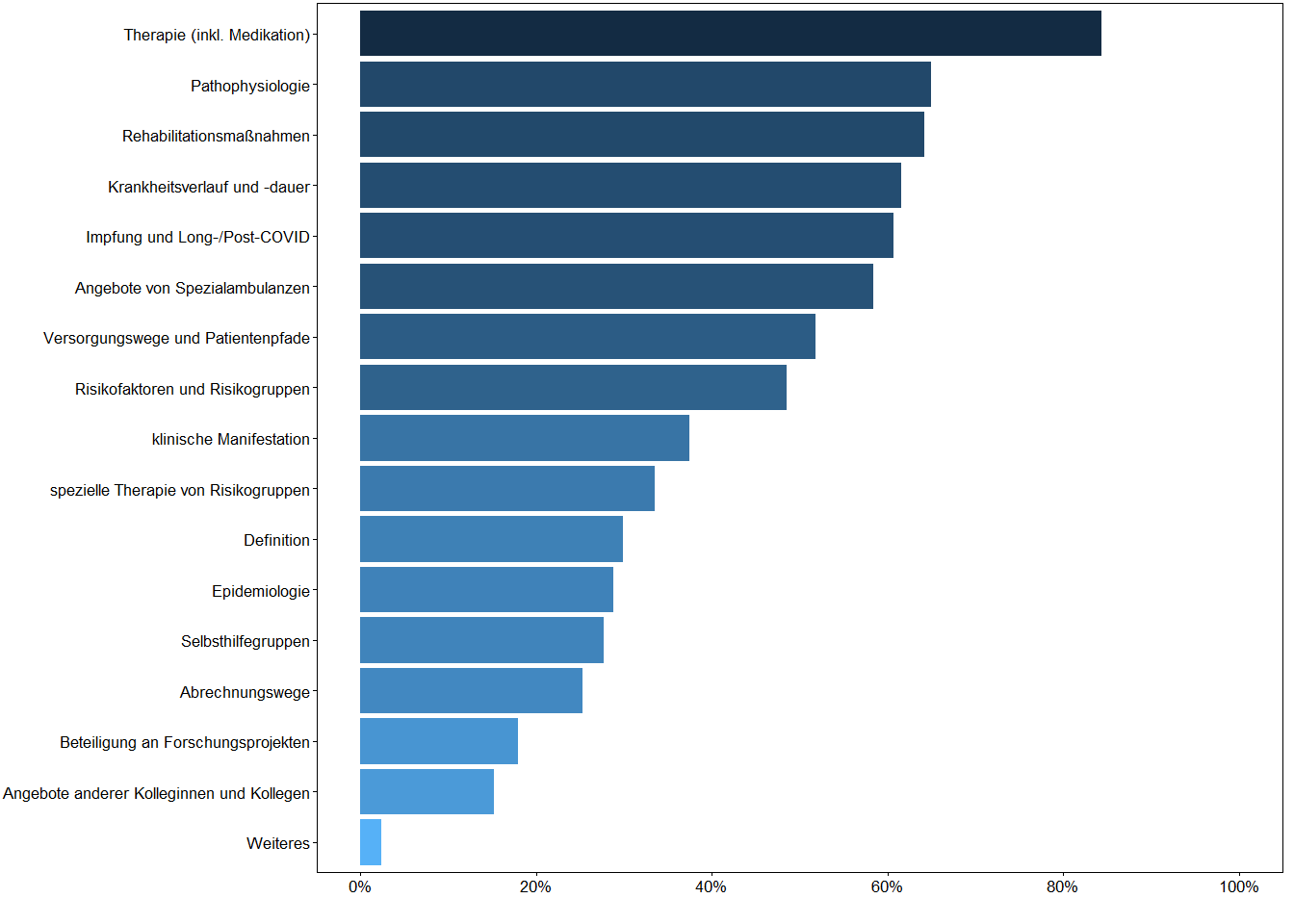 Größter Bedarf bei Informationen zur Therapie (84%)
Ebenfalls große Bedarfe bei Informationen zu: Patophysiologie, Reha, Krankheitsverlauf/-dauer, Impfung und Long COVID, Angeboten von Spezialambulanzen
45%
12.04.23
Informationsbedarfe und Erfahrungen in der Long COVID-Versorgung
7
Hürden in allen Bereichen der Versorgung
Diagnose einfacher empfunden als Auswahl der Maßnahmen
Lange Wartezeiten bei Fachärzten, Ambulanzen und Reha
Sind Sie bei der ambulanten Versorgung von Long-/Post-COVID Patientinnen und Patienten in den letzten 6 Monaten auf Hürden gestoßen?
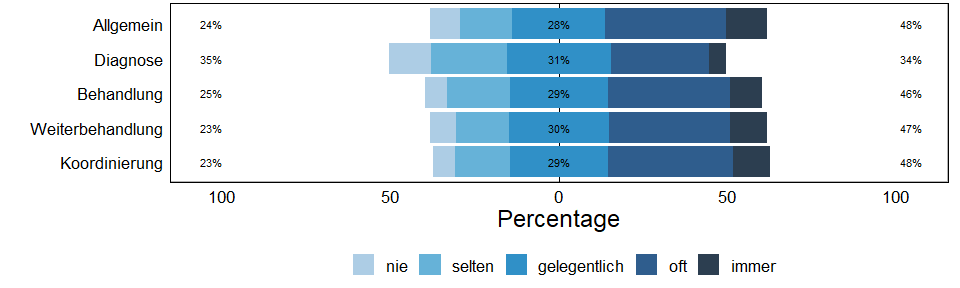 12.04.23
Informationsbedarfe und Erfahrungen in der Long COVID-Versorgung
8
[Speaker Notes: Häufigste verordnete Maßnahmen sind nicht-medikamentöse Therapien, Verlaufsbeobachtungen, Langzeitkrankschreibungen]
Zusammenfassung und Ausblick
Long COVID wird als ernstzunehmende Krankheit gesehen
Weniger Hürden in der Diagnose, mehr in allen anderen Teilen der Versorgung
Problem: Kapazitätsmangel (FÄ, Reha, Ambulanzen)
Wichtigste Informationsquellen: Fachzeitschriften und direkter Austausch, RKI
Größter Informationsbedarf bei Therapiemöglichkeiten (inkl. Medikation)

Aktuell: Vorbereitung Erhebung Welle 2 (Mai 2023)
Fragen und Anmerkungen gerne an Long-Covid@rki.de oder direkt an GubernathJ@rki.de
12.04.23
Informationsbedarfe und Erfahrungen in der Long COVID-Versorgung
9
Long COVID am RKI
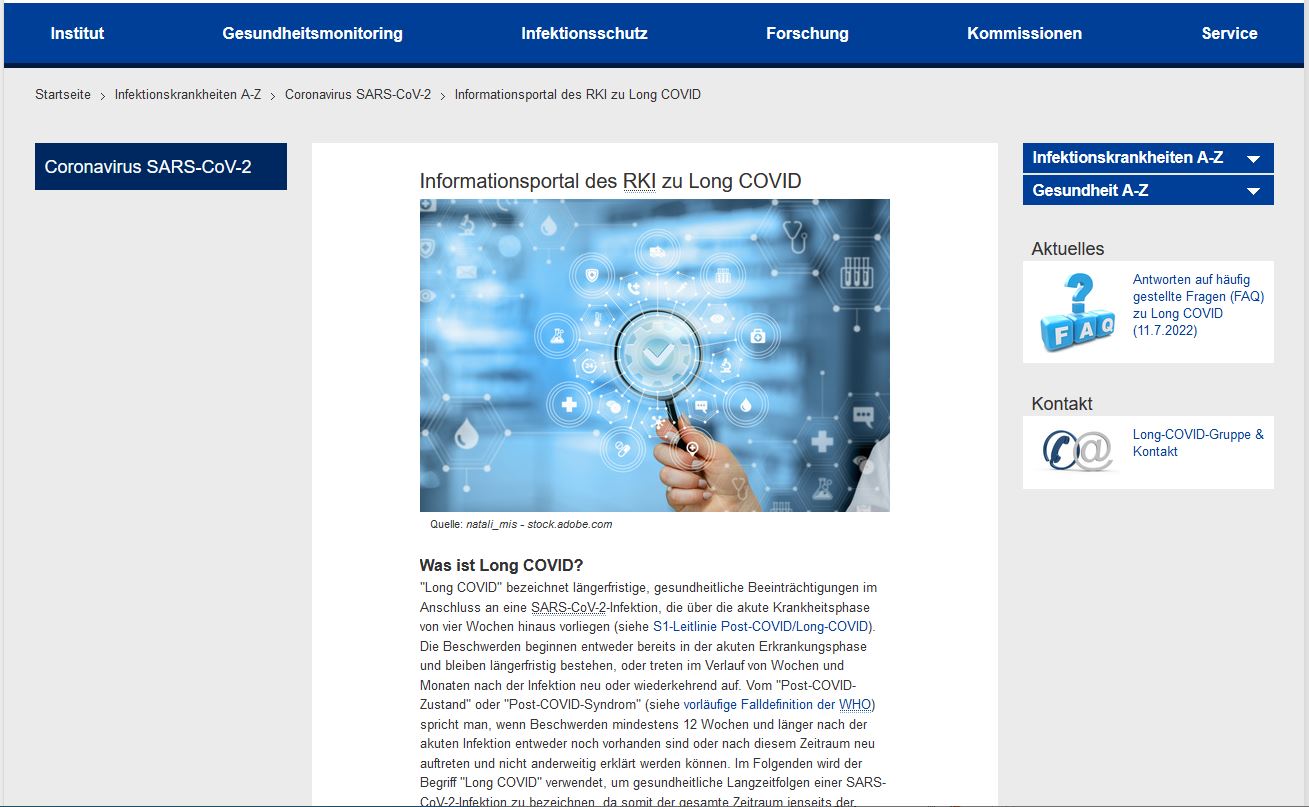 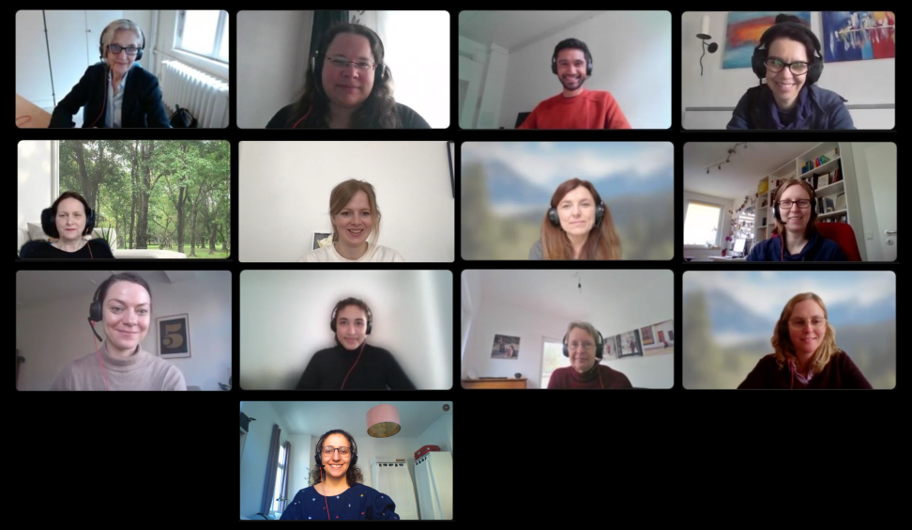 www.rki.de/long-covid
Kooperationspartner
Institut für Allgemeinmedizin der Charité Universitätsmedizin – Berlin: 
Lorena Dini, Salma Mekkes
Poliklinik für Kinder- und Jugendmedizin des Uniklinikum Dresden:
Nicole Töpfner, Reinhard Berner
12.04.23
Informationsbedarfe und Erfahrungen in der Long COVID-Versorgung
10